Jaka to rzeźba?
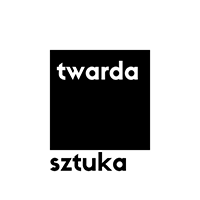 AUTOR, TYTUŁ, EPOKA
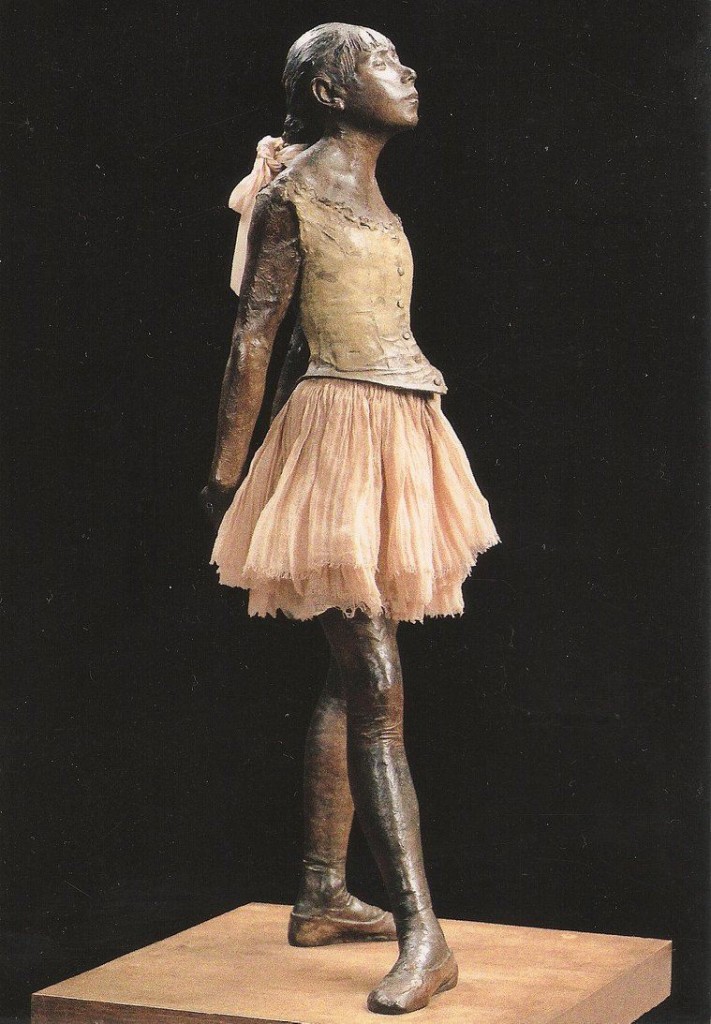 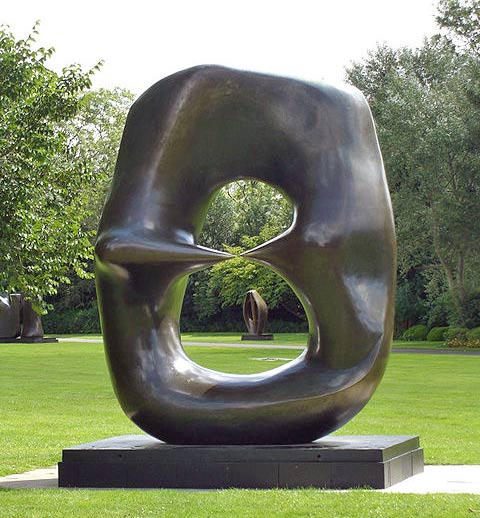 [Speaker Notes: Henry Moore - owal]
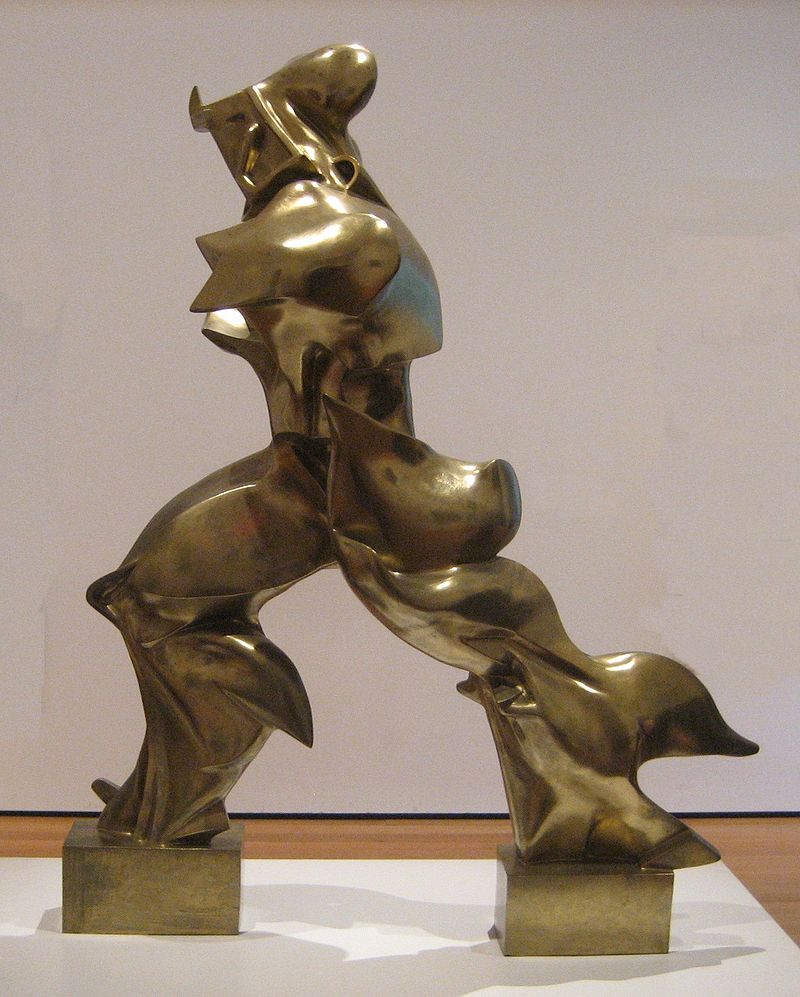 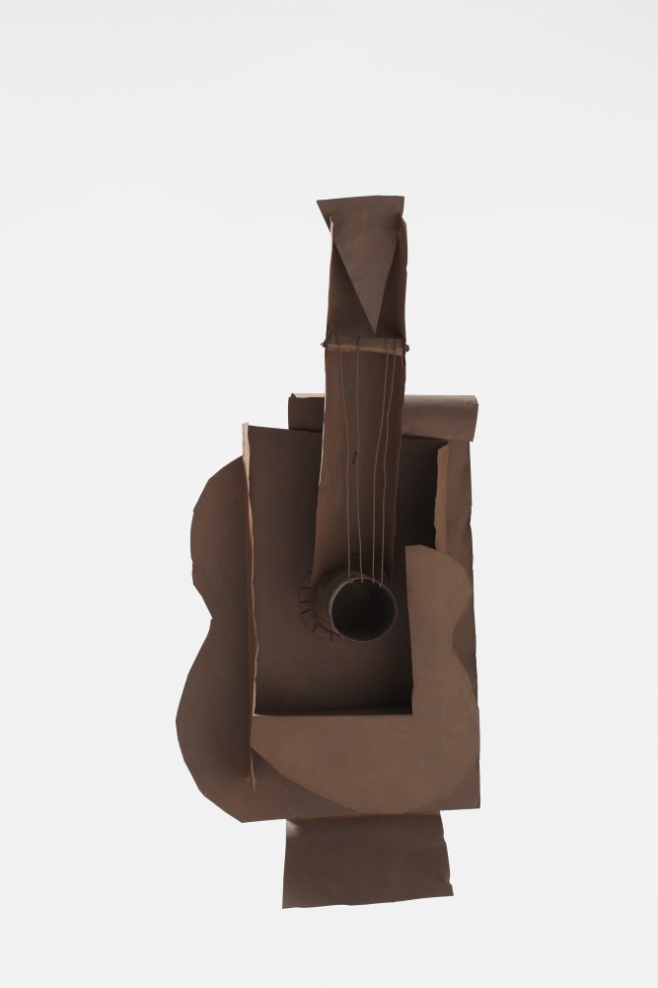 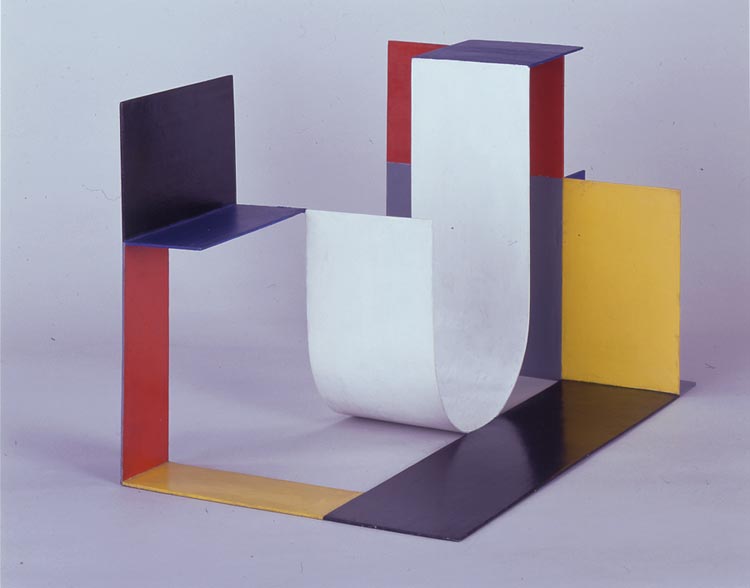 [Speaker Notes: Kompozycja przestrzenna 1929
Kobro]
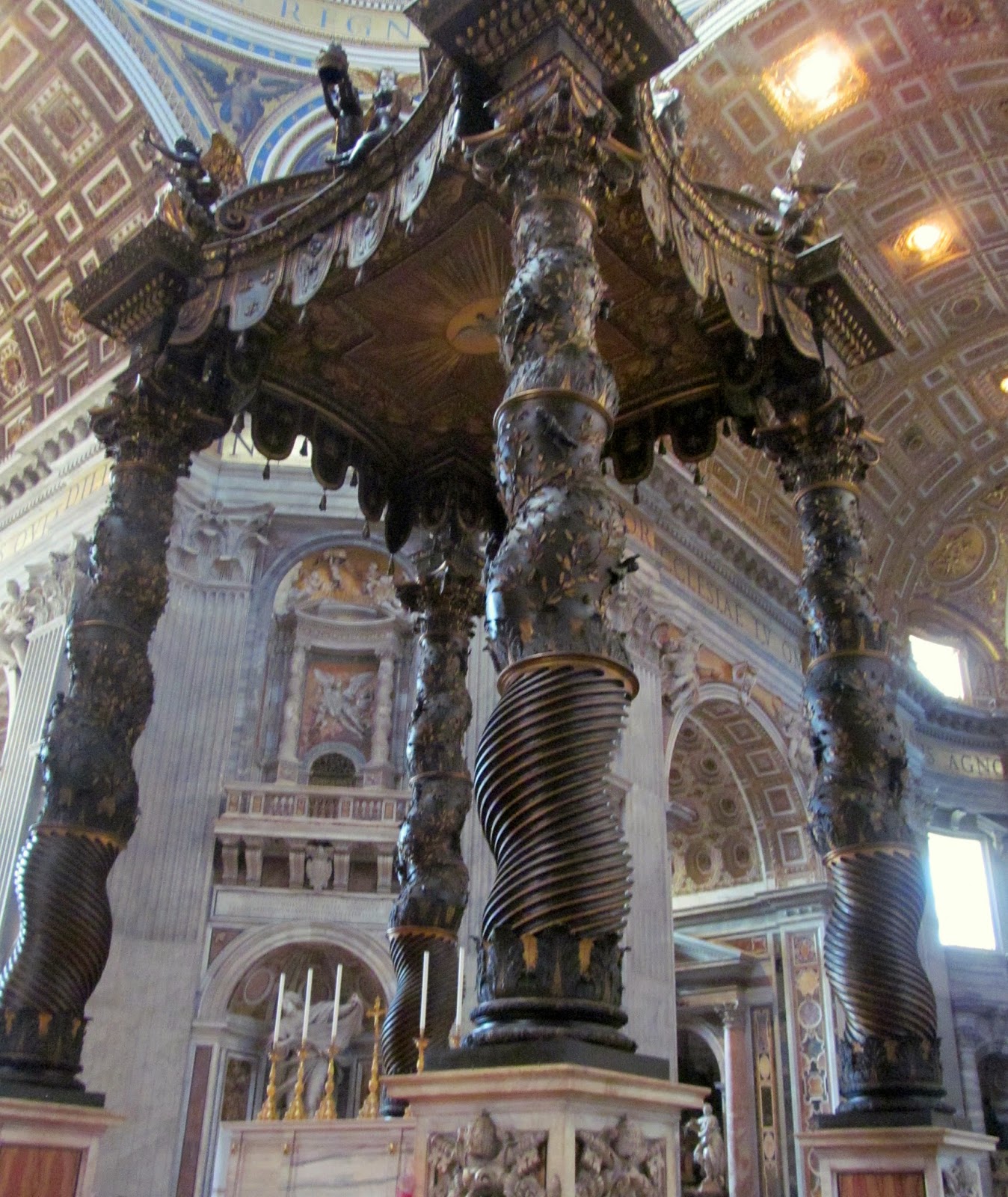 [Speaker Notes: Bernini 1624-1633]
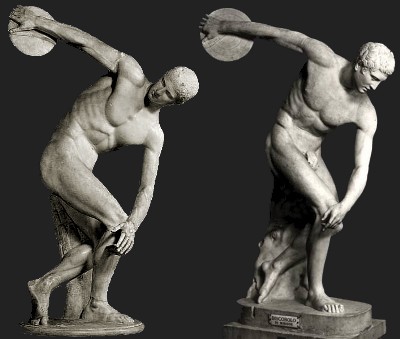 [Speaker Notes: Dyskobol myron 5 w pne]
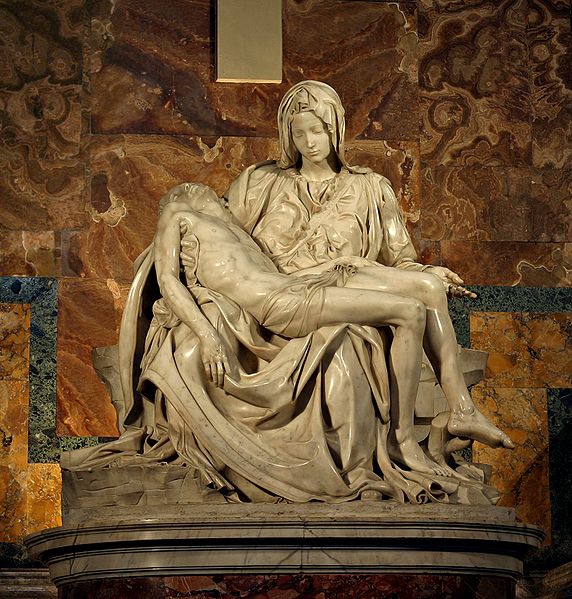 [Speaker Notes: Pietà watykańska,1497–1500marmur, wys. 174 cm, Bazylika św. Piotra na Watykanie]
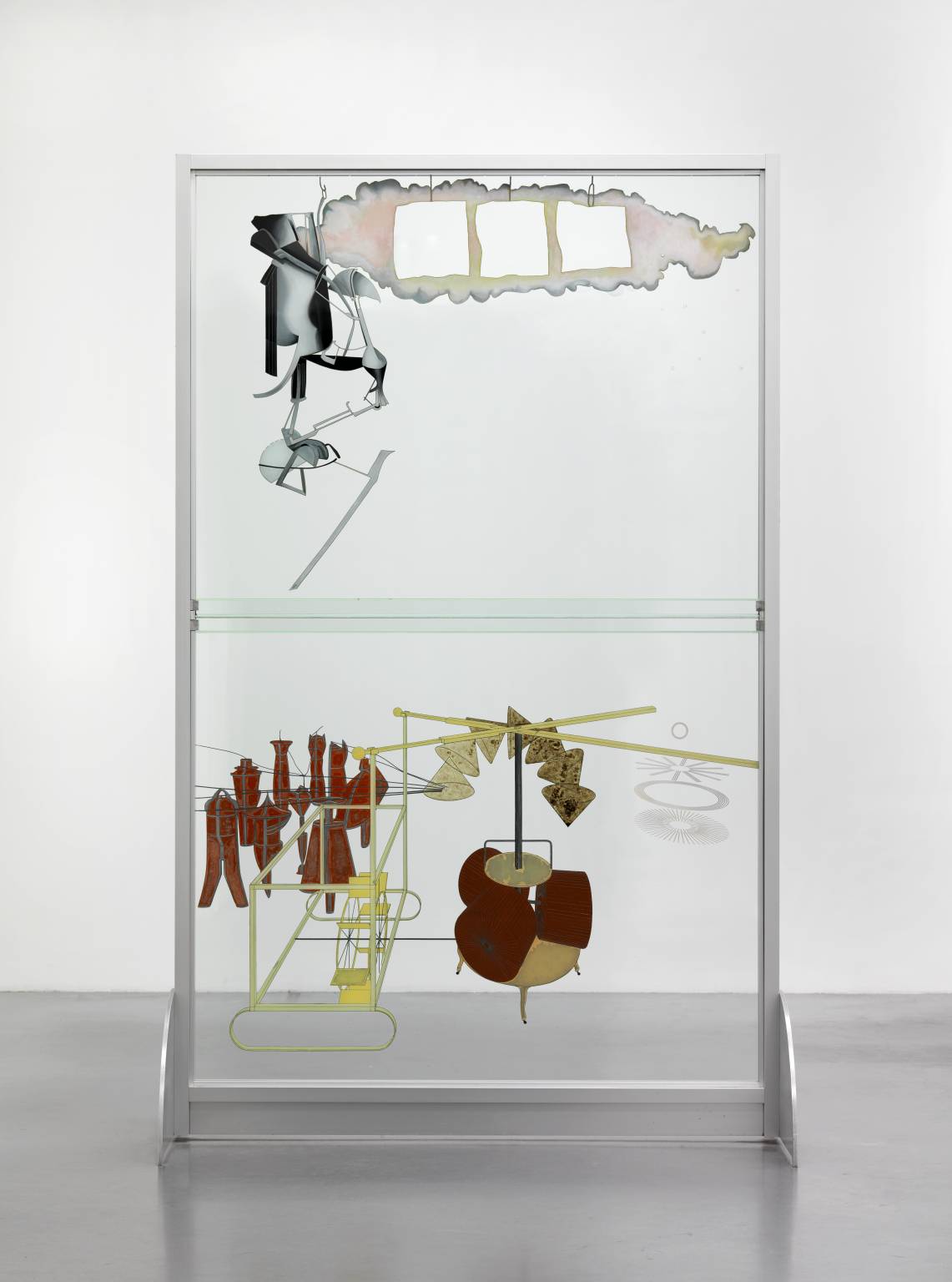 [Speaker Notes: Duchamp, Panna młoda rozebrana przez swoich kawalerów Jednak]
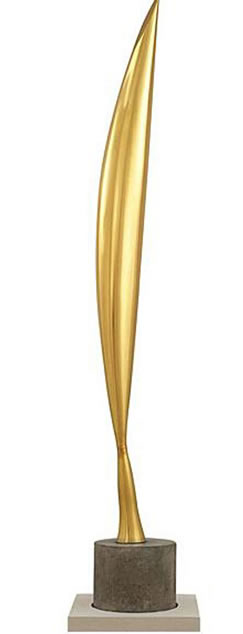 [Speaker Notes: Brancusii Ptak]
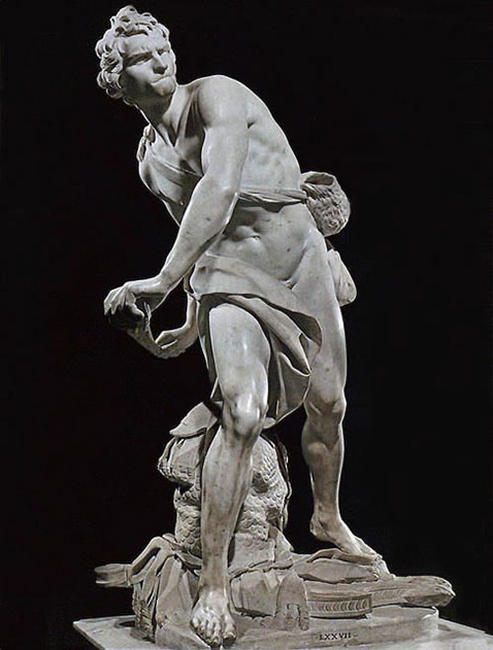 [Speaker Notes: Bernini Dawid 1623]
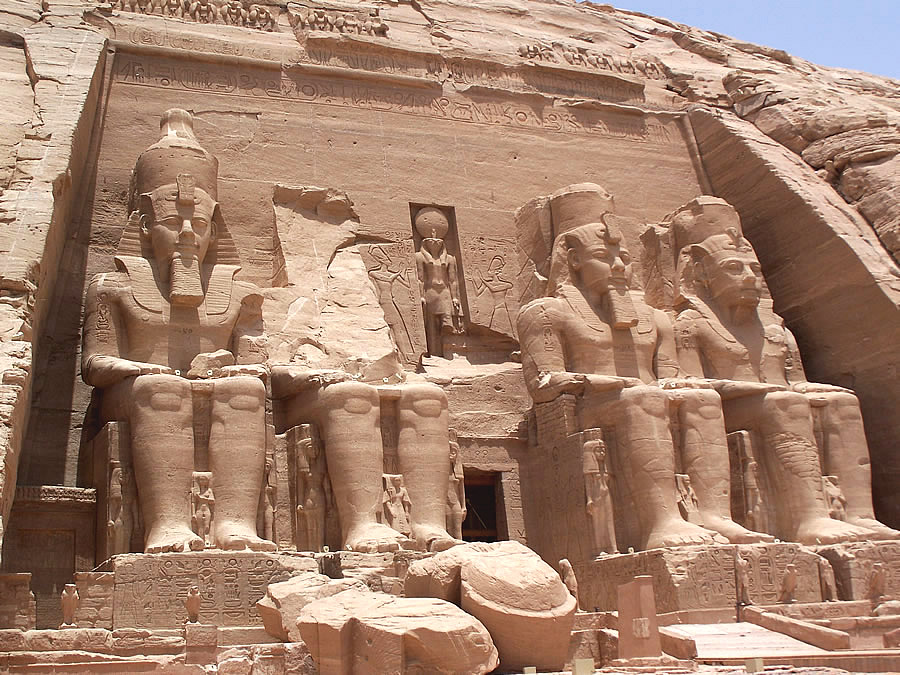 [Speaker Notes: Rzeźby przy wejściu do świątyni Ramzesa II w Abu Simbel, Nubia, ok. 1230 pne]
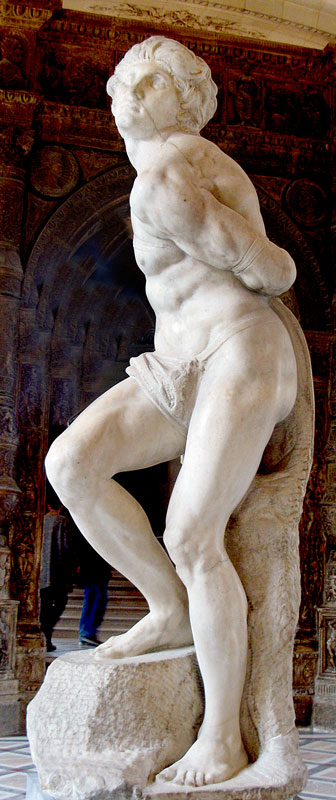 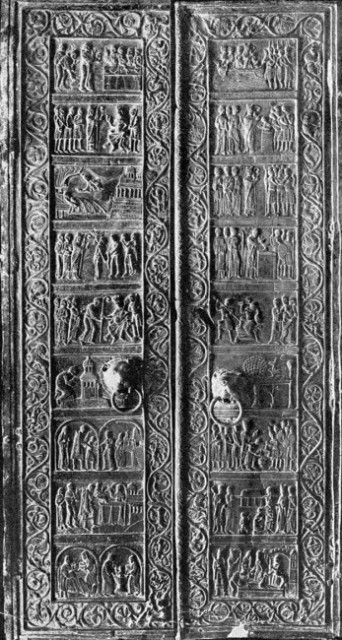 [Speaker Notes: 2 poł xii w]
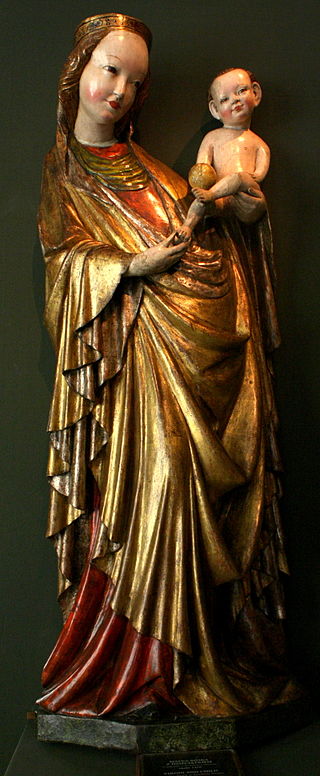 [Speaker Notes: 1410-30]
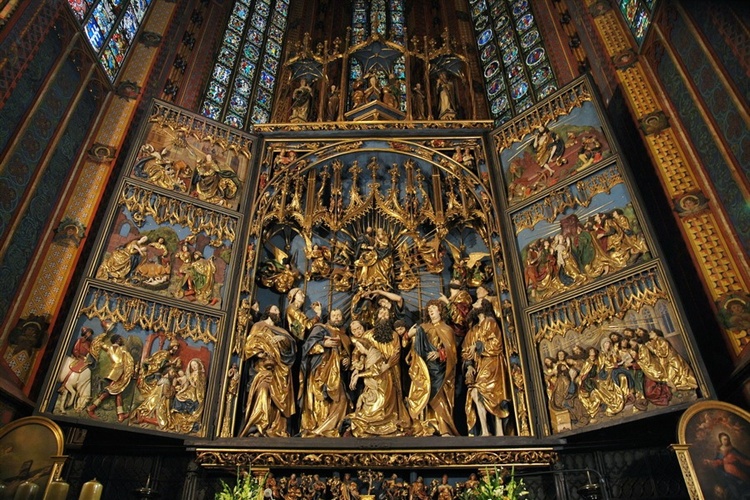 [Speaker Notes: k. 15 w]
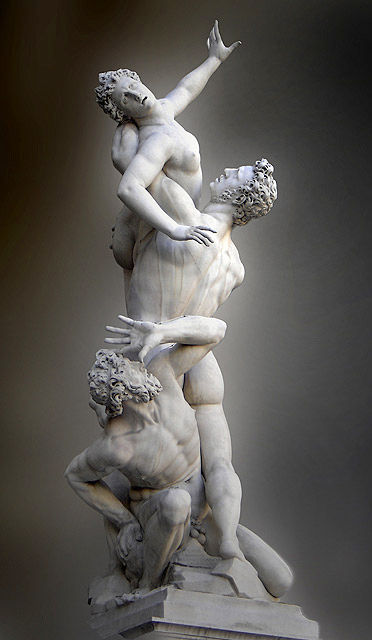 [Speaker Notes: Giambologna porwanie Sabinki man 1581]
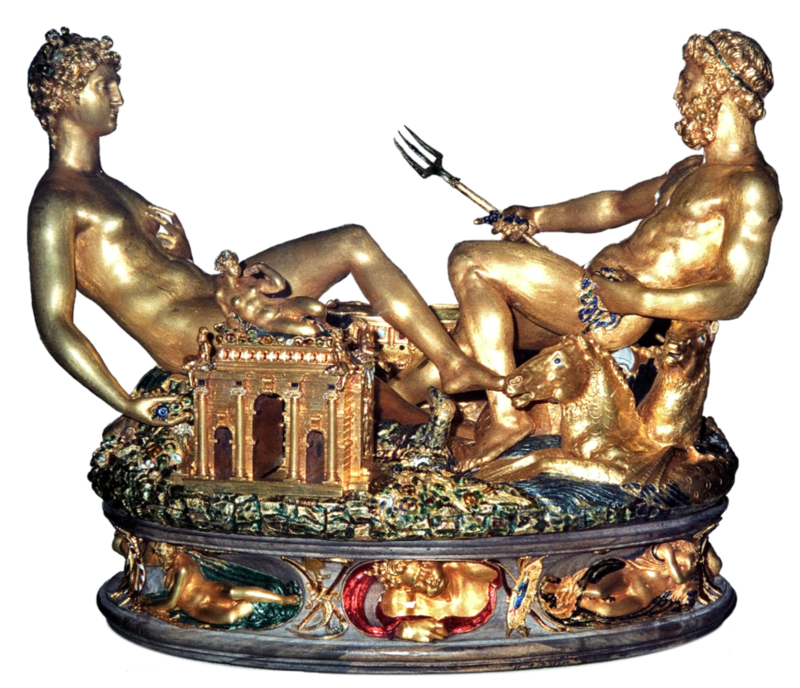 [Speaker Notes: B. Cellini – Solniczka 1557]
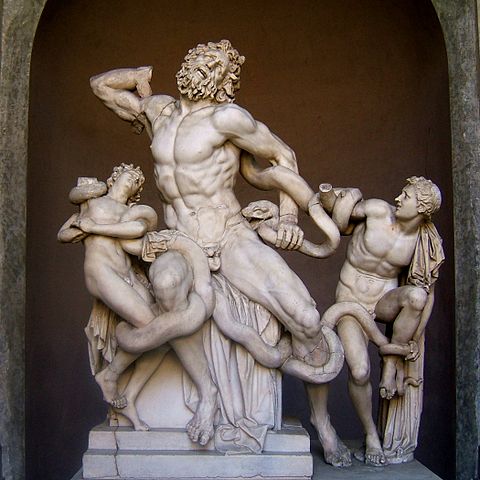 [Speaker Notes: Grupa Laokona  I w ne]
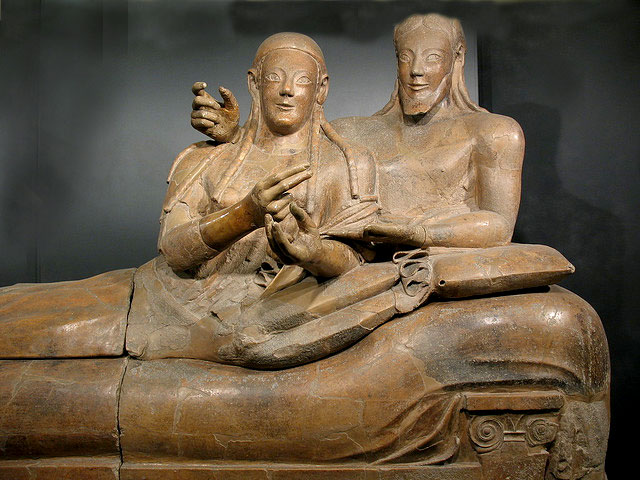 [Speaker Notes: Sarkofag małżeński etrusków 6 w pne]
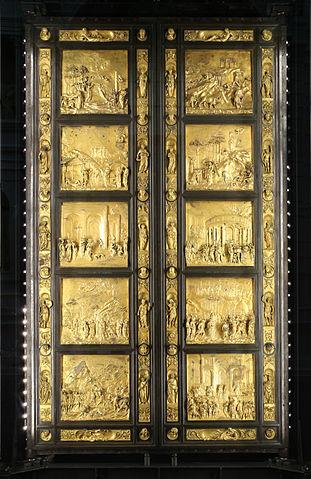 [Speaker Notes: Konkurs na brązowe drzwi do florenckiego baptysterium   GHIBERTI]
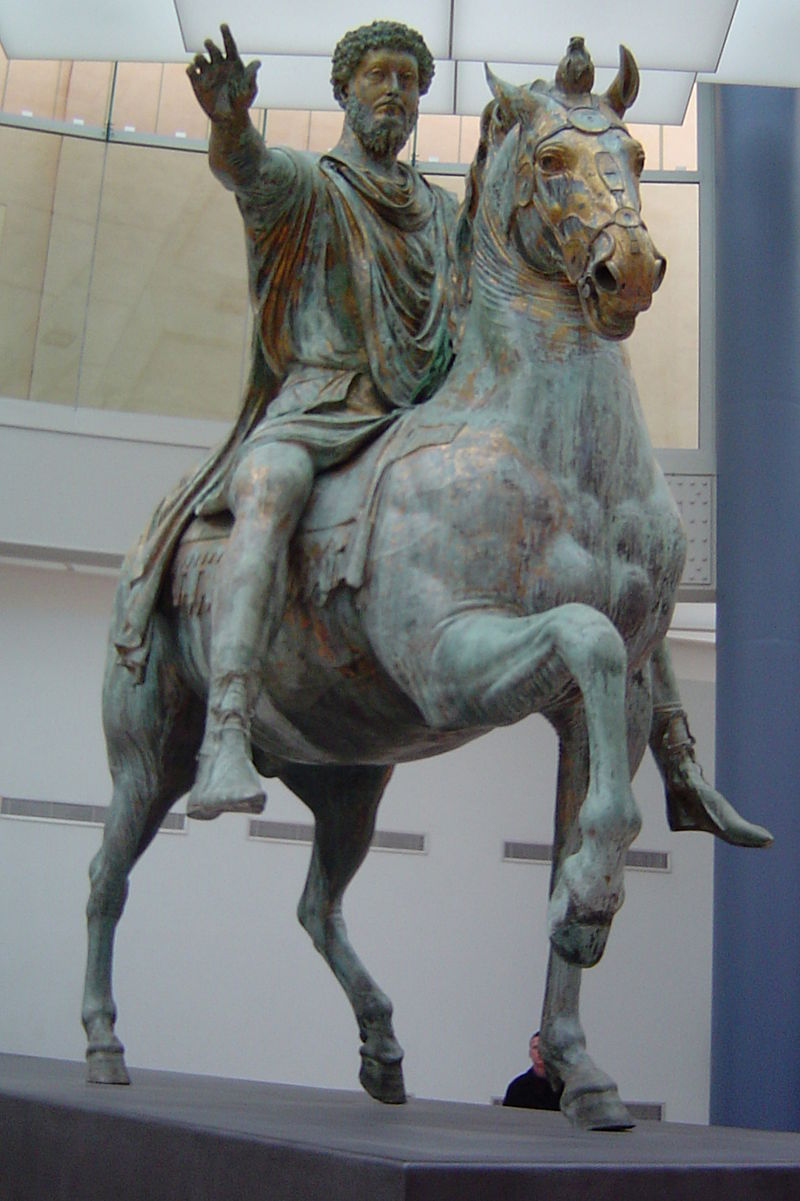 [Speaker Notes: Pomnik konny marka Aureliusza , muz kapitol.  175 r.]
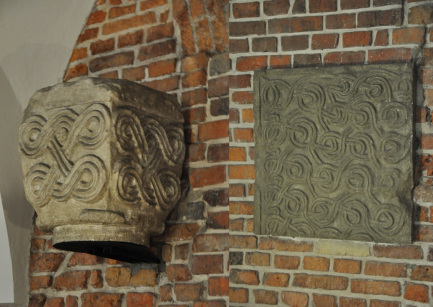 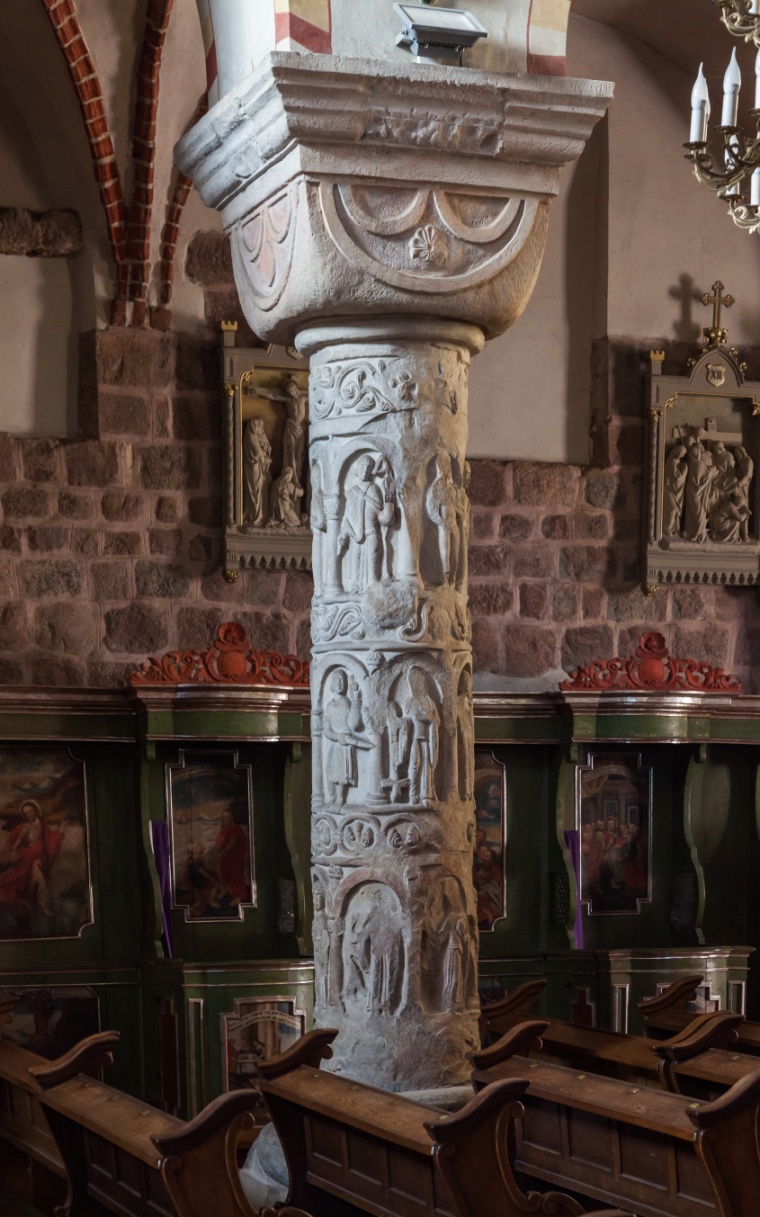 [Speaker Notes: 2 poł XII w]
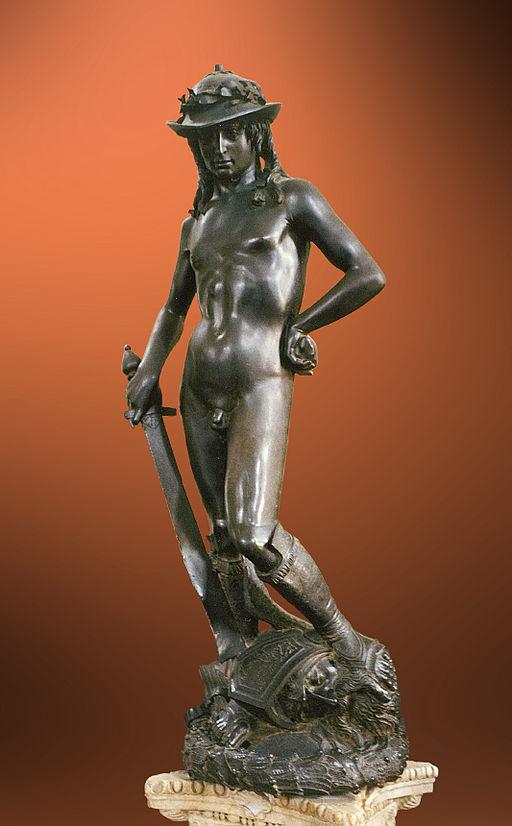 [Speaker Notes: 1430 donatello]
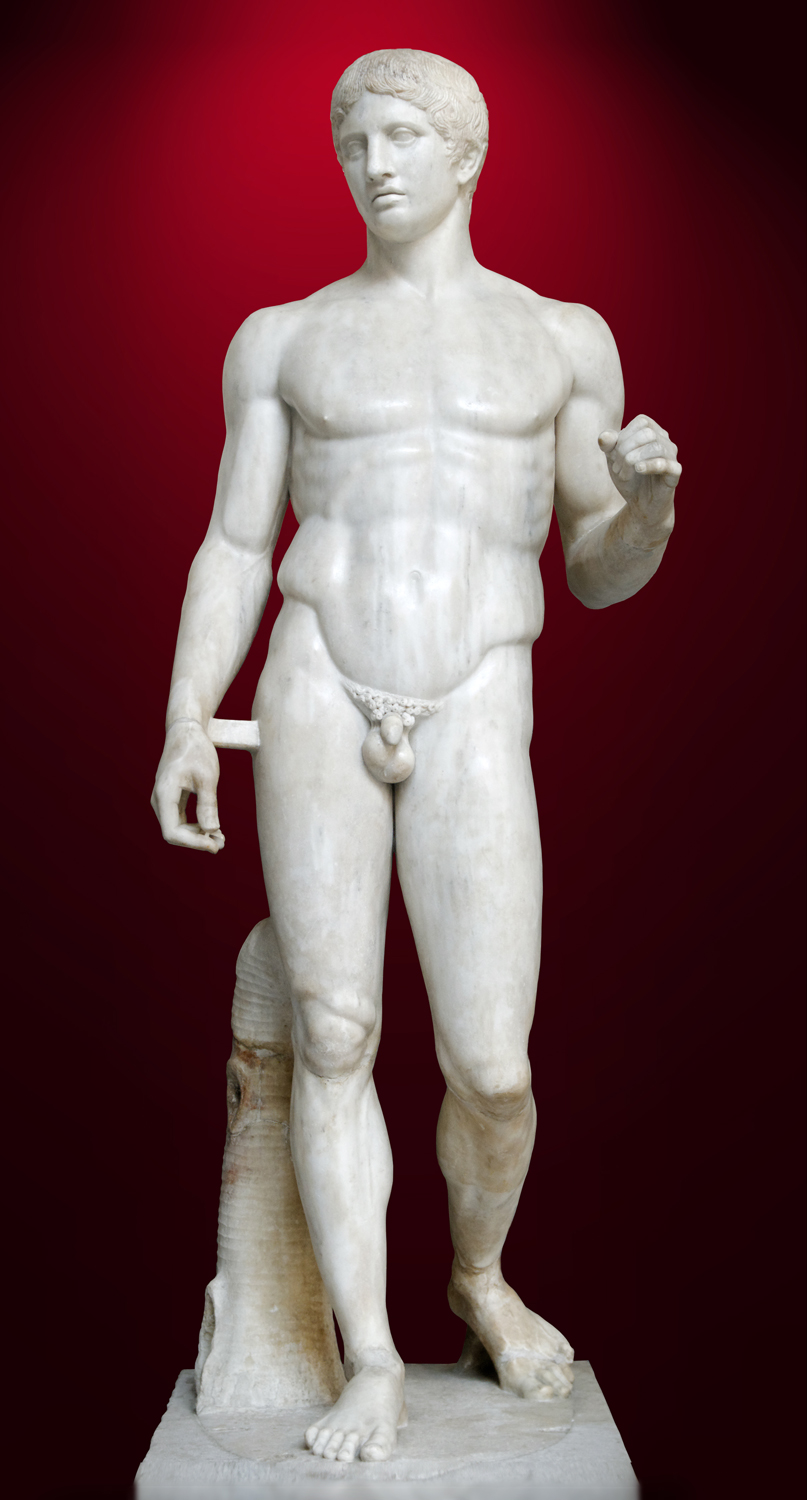 [Speaker Notes: Poliklet - Doryforos]
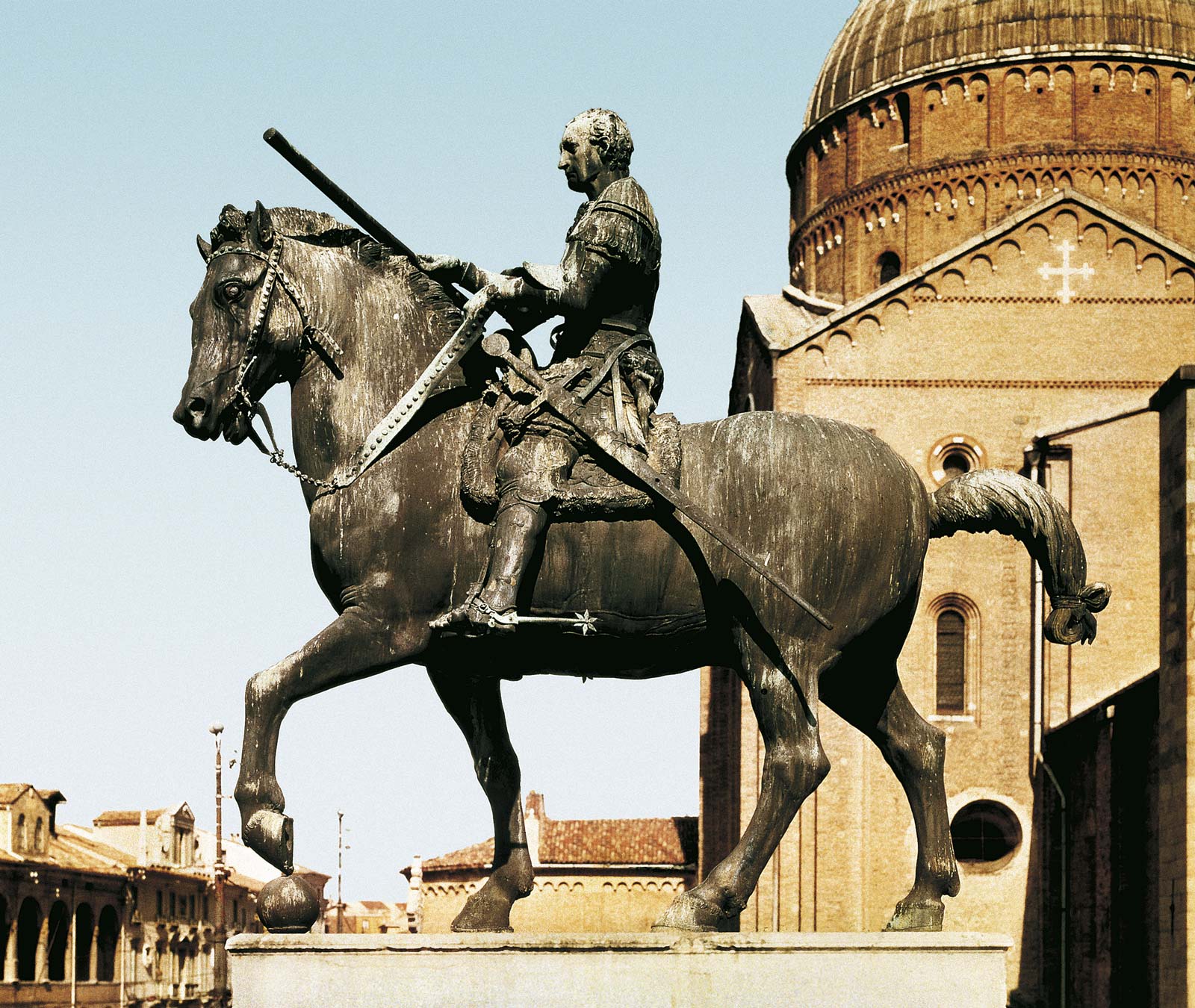 [Speaker Notes: Donatello
Pomnik Gattamelaty – pomnik konny z brązu weneckiego kondotiera (zwanego Gattamelatą)  z 1453.
 Pomnik ustawiony jest na Piazza del Santo przed bazyliką św. Antoniego w Padwie.]